Урок русского языка в 4 классе «Время глагола»
Смирнова Вита Васильевна, 
учитель начальных классов МОУ СОШ № 32
Г. о. Подольск



2019 год
Оно и б__жит, оно и л__тит,Оно и быстротечно, оно и бесконечно.
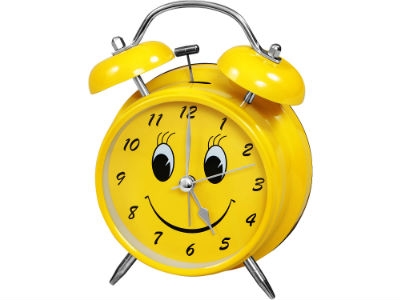 Тема урока….
ЦЕЛЬ: - научиться …
 Задачи: 
- повторить…
выяснить…
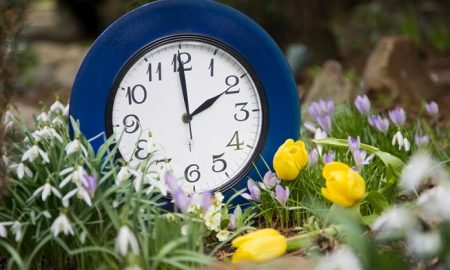 Работа в парах и группах:1. Работаем дружно, сообща. 2. Выслушиваем мнение каждого. 3. Доказываем друг другу своё суждение. 4. Находим правильный вариант.
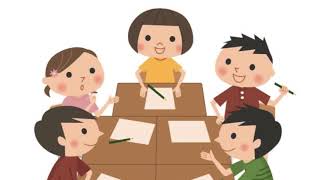 +    - уже знаю
–    - думаю иначе (есть ошибка)
?    - есть вопрос (не знаю)
План УРОКА
Работа в парах по плану:
Прочитайте. Подчеркните глаголы.
 Запишите вопрос к глаголу.
 Определите, когда происходит действие:
 - до момента речи (вчера);
 - в момент речи (сейчас);
 - после момента речи (завтра).
Как называют  это время?
Как определить время глагола?
Алгоритм определения времени глагола.
1. Подберите к глаголу, подходящий по смыслу вопрос.
 2. Определите, в какой момент речи совершается действие.
Глагол в форме настоящем времени указывает на то, что действие совершается тогда, когда о нём говорят в момент речи. Например: Я читаю правило.
Глагол в форме прошедшего времени указывает, что действие совершалось до момента речи.
Например: Я читал правило.
Глагол в форме будущего времени указывает, что действие свершиться после момента речи.
Например: Я буду читать правило.
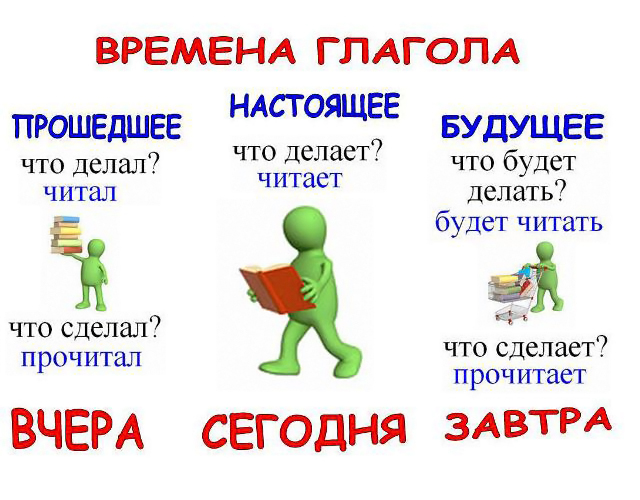 Самостоятельная работа
Трещит, дует, скрипит, воет, скулил, сверкает. 

Встречает, приносила, визжал, поскрипывал, дули. 

Прочитает, запишет, нарисует, удивил, погладит.
Самостоятельная работа
Трещит, дует, скрипит, воет, скулил, сверкает. 

Встречает, приносила, визжал, поскрипывал, дули. 

Прочитает, запишет, нарисует, удивил, погладит.
Выборочное письмо
п.в.               н. в.           б. в.
сидел           кроет        заплачет
глядел         печёт        завоет
утонули       течёт
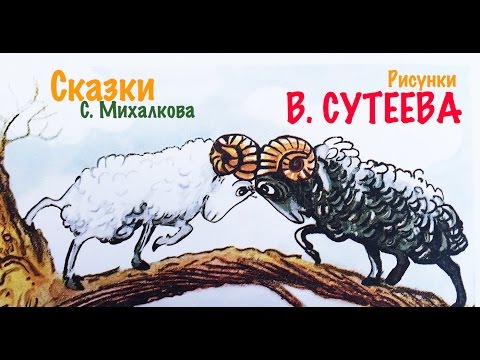 План УРОКА
Рефлексия
1. Продолжи предложения:
Я  - знаю…
Я  - запомнил …
Я - смог…
Я - научился …

2. Волшебная линеечка:


3. Своё настроение:
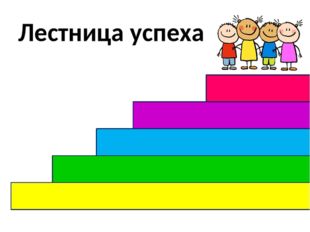 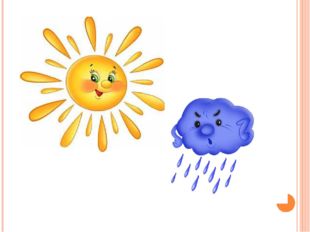 Всем спасибо за активную работу!